Click on the paint splat to see the answer!
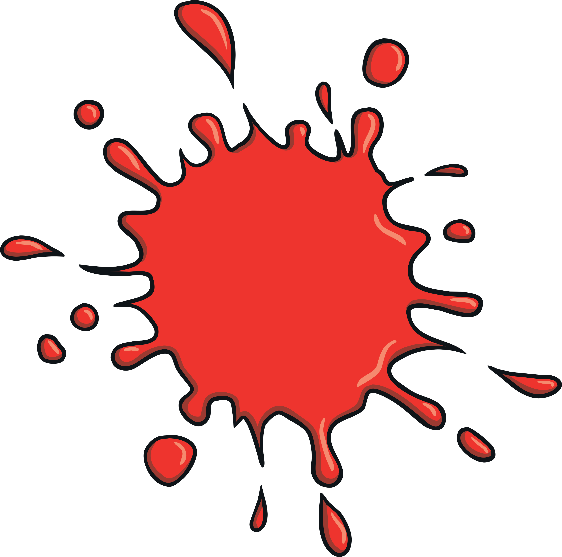 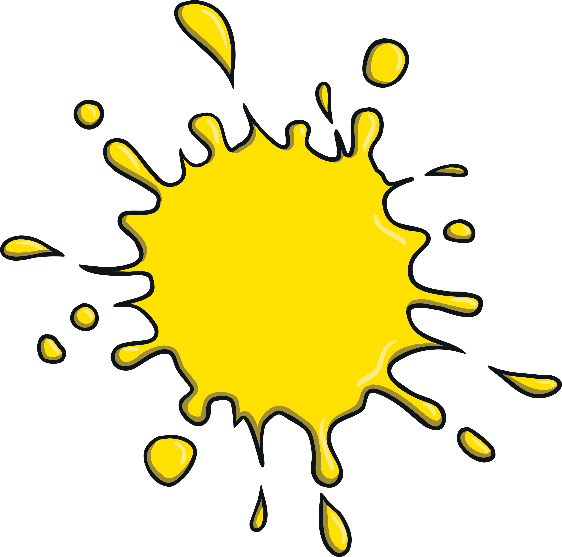 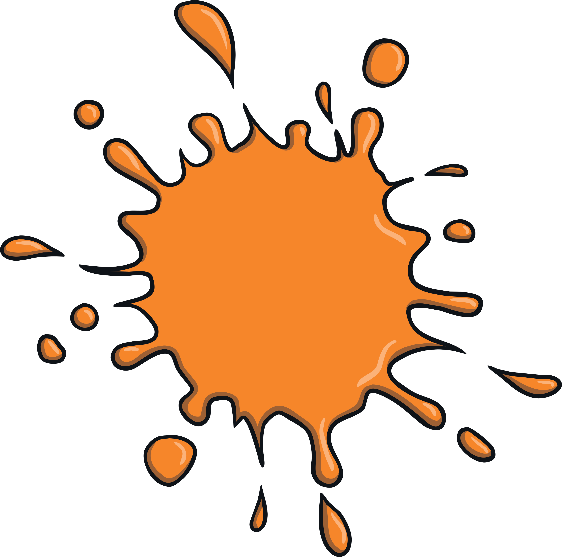 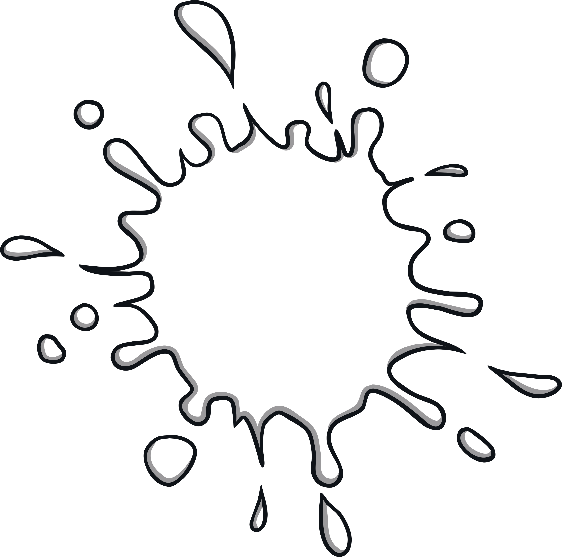 +
?
=
red
yellow
orange
next
Click on the paint splat to see the answer!
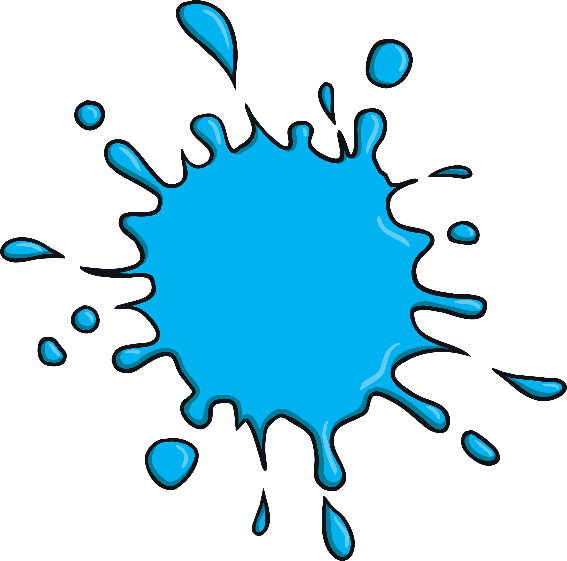 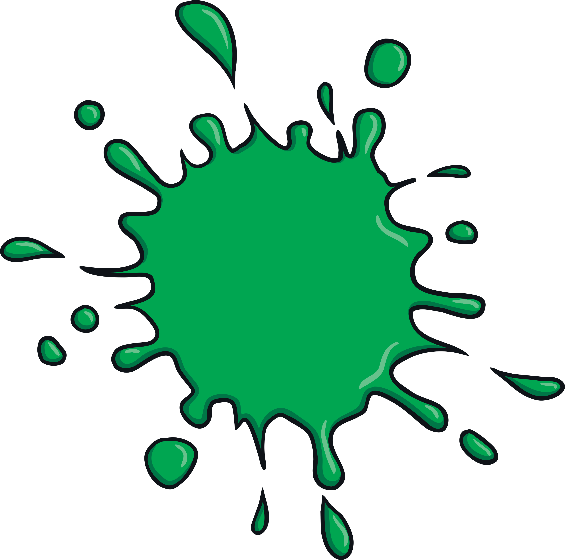 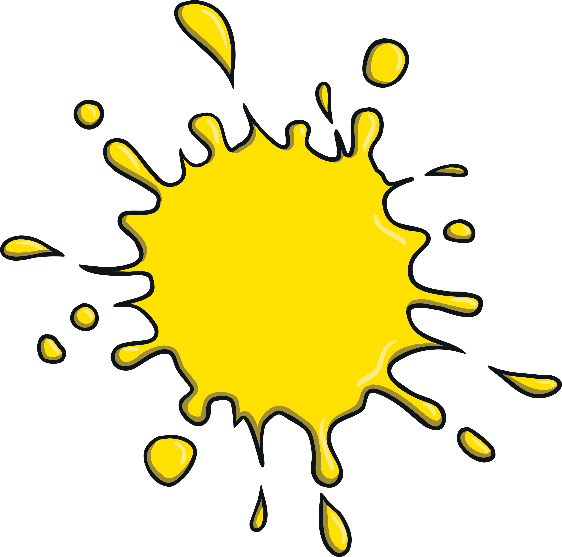 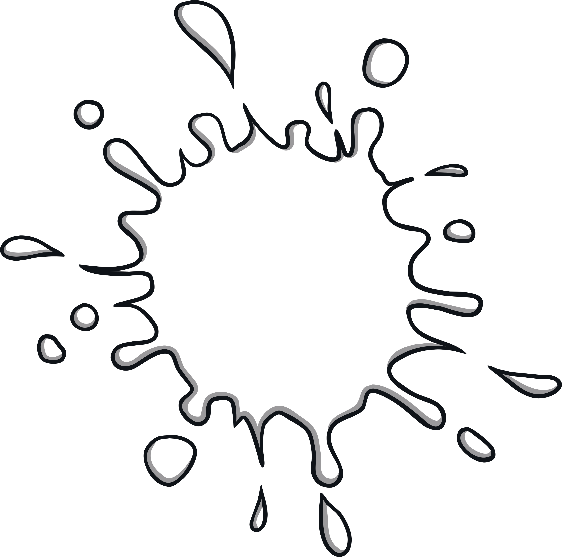 +
?
=
blue
yellow
green
next
Click on the paint splat to see the answer!
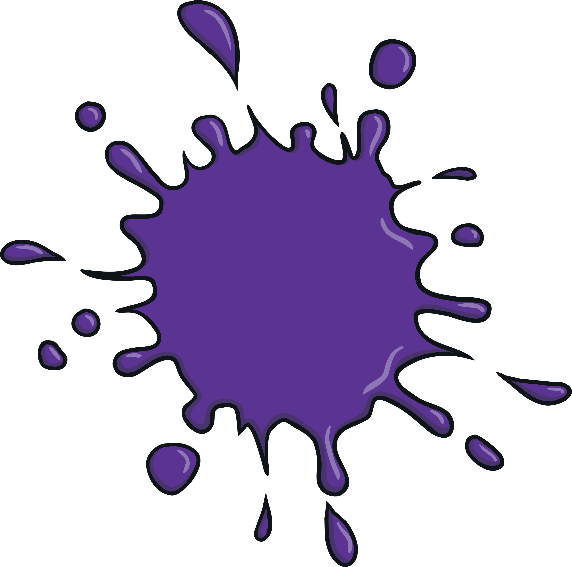 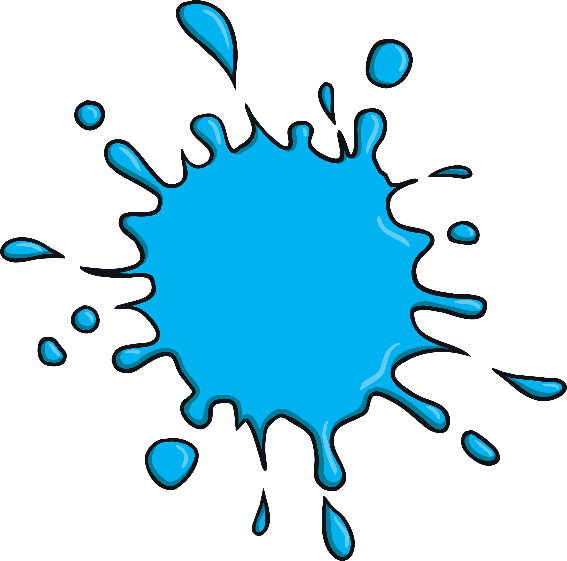 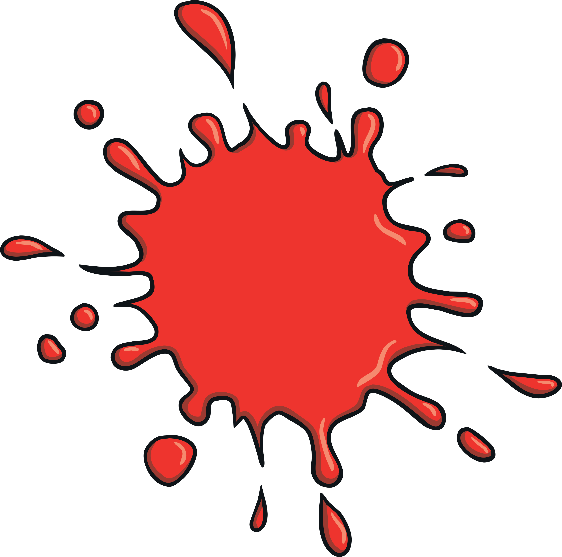 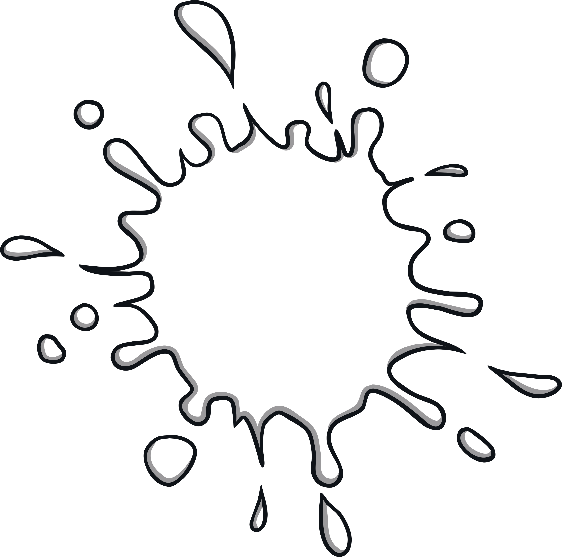 +
?
=
blue
red
purple
next
Click on the paint splat to see the answer!
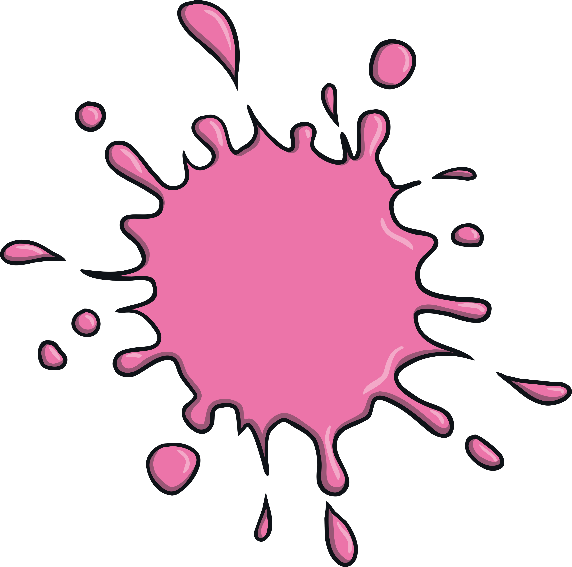 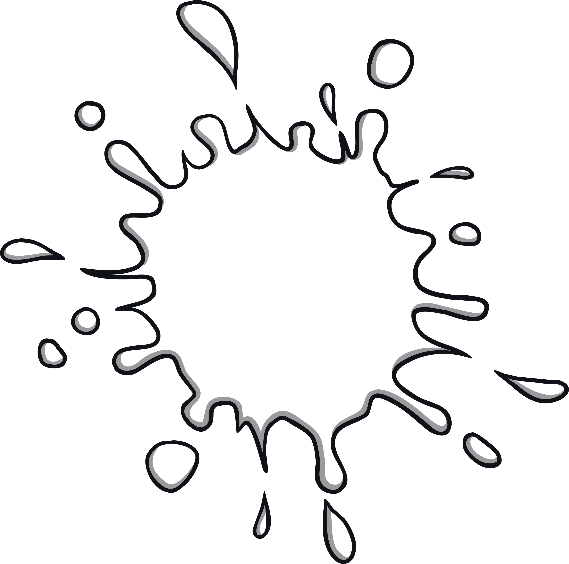 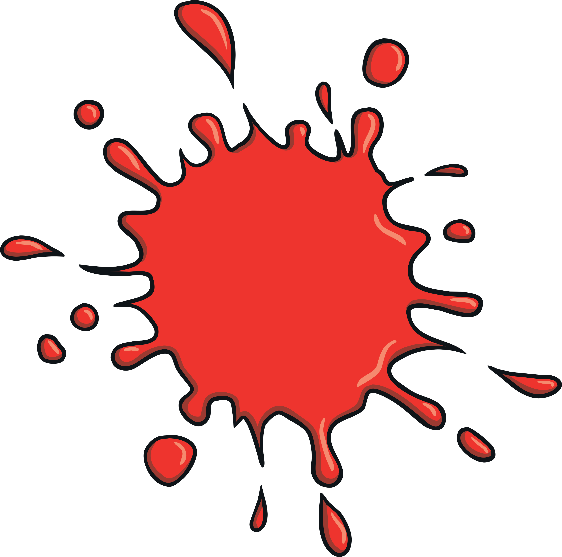 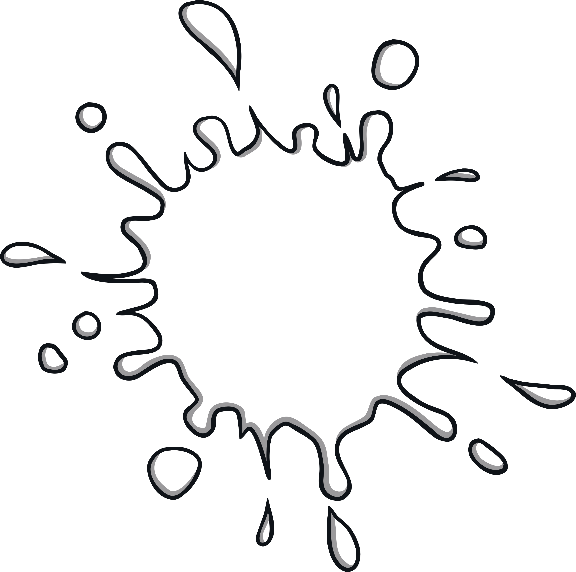 +
?
=
white
red
pink
next
Click on the paint splat to see the answer!
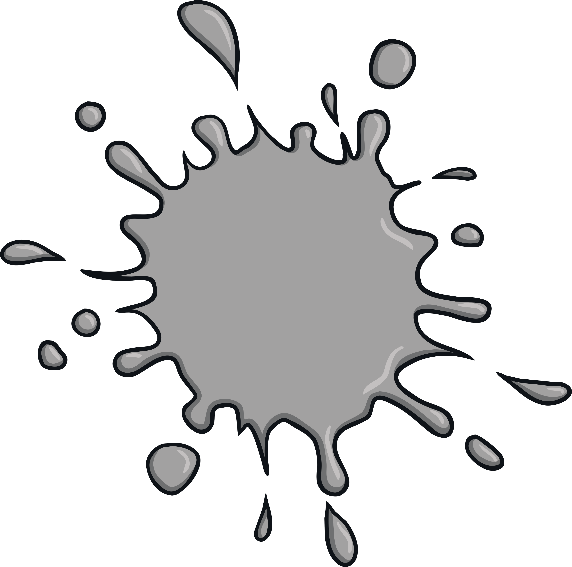 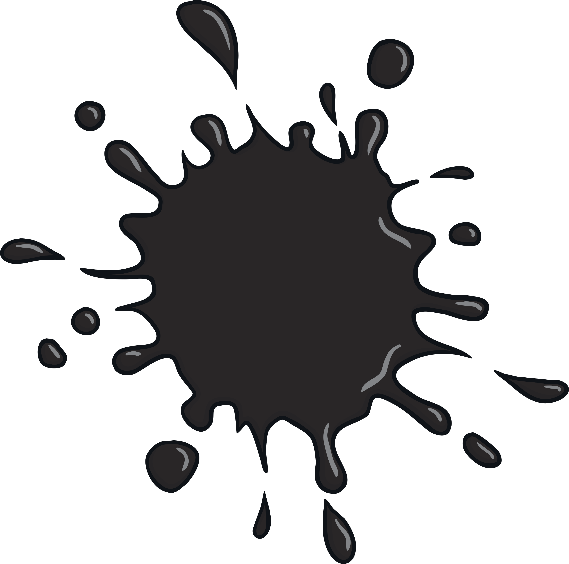 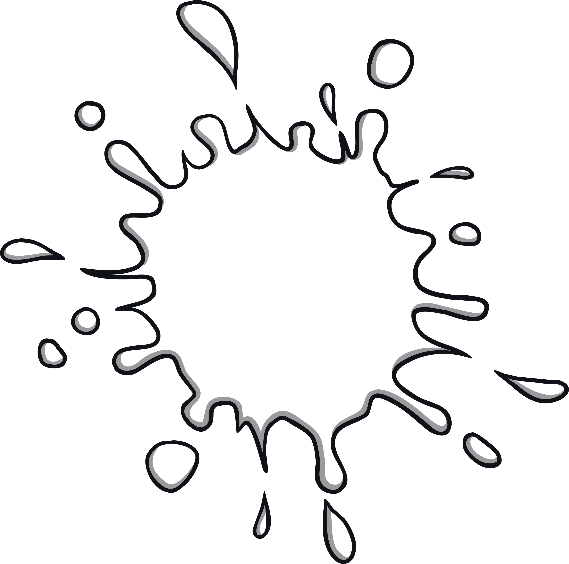 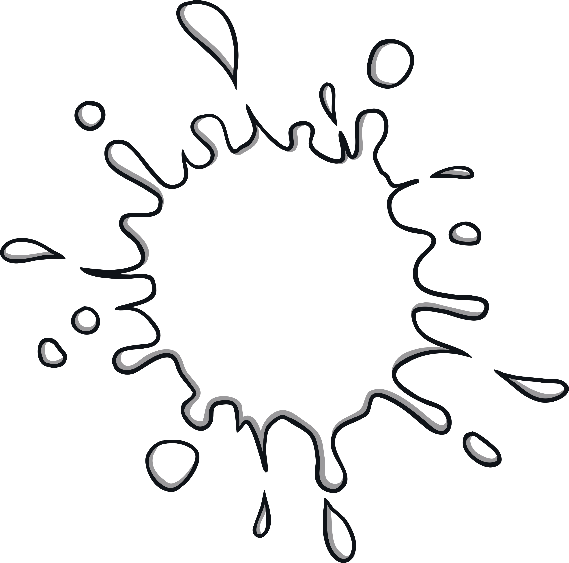 +
?
=
white
black
grey
next
Click on the paint splat to see the answer!
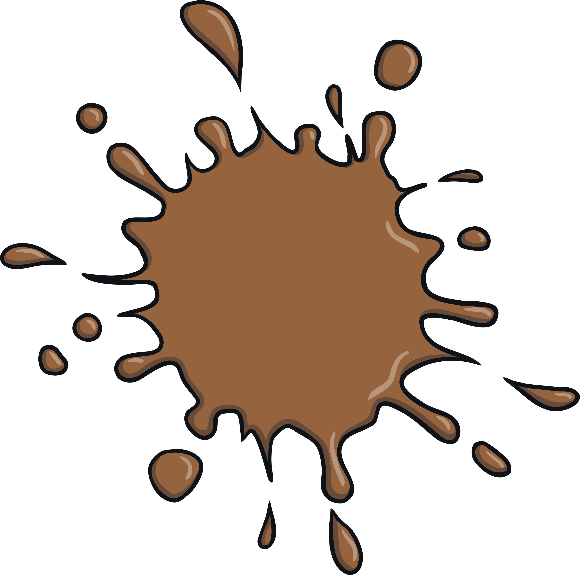 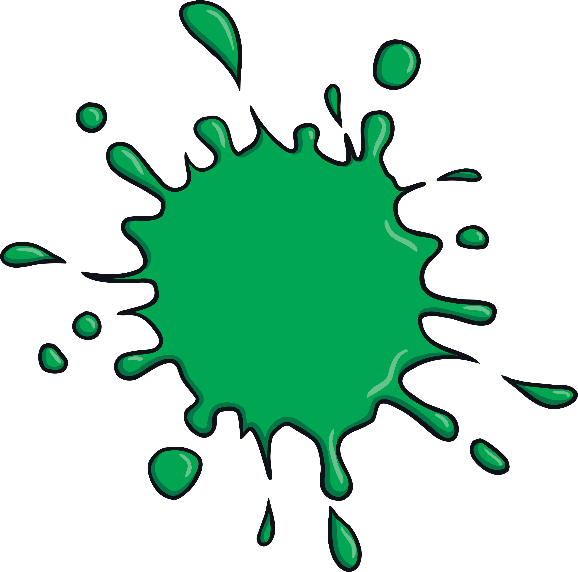 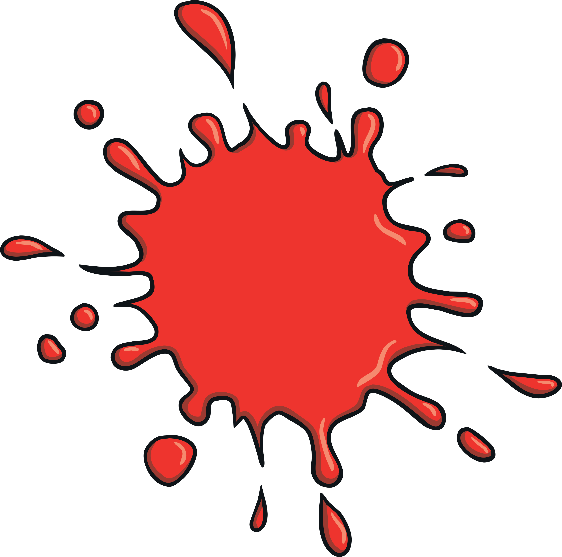 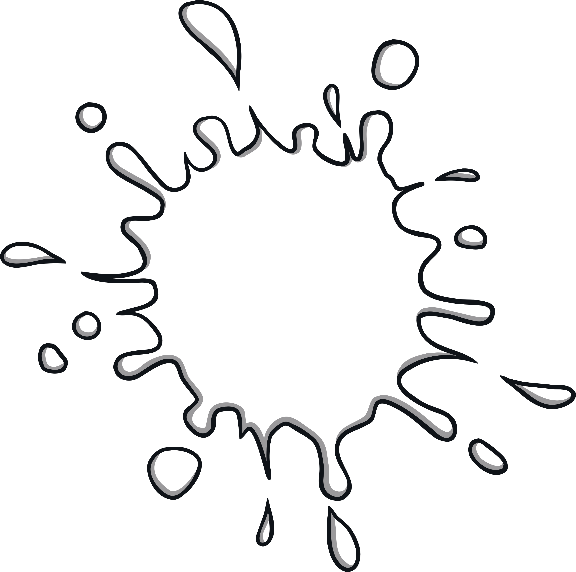 +
?
=
green
red
brown
end